Lesson 2家庭
© Cheng & Tsui Company, Inc.
Measure words
Size of a family
1
5
Questions with question words
Occupation
2
6
Tone change for 一
二 and 两
The verb “to have”
3
7
9
Use of 的
Use of 都
4
8
Contents
[Speaker Notes: Pick a topic you want to practice in class. It will link to a set of PPT for the practice of this topic.]
Measure words
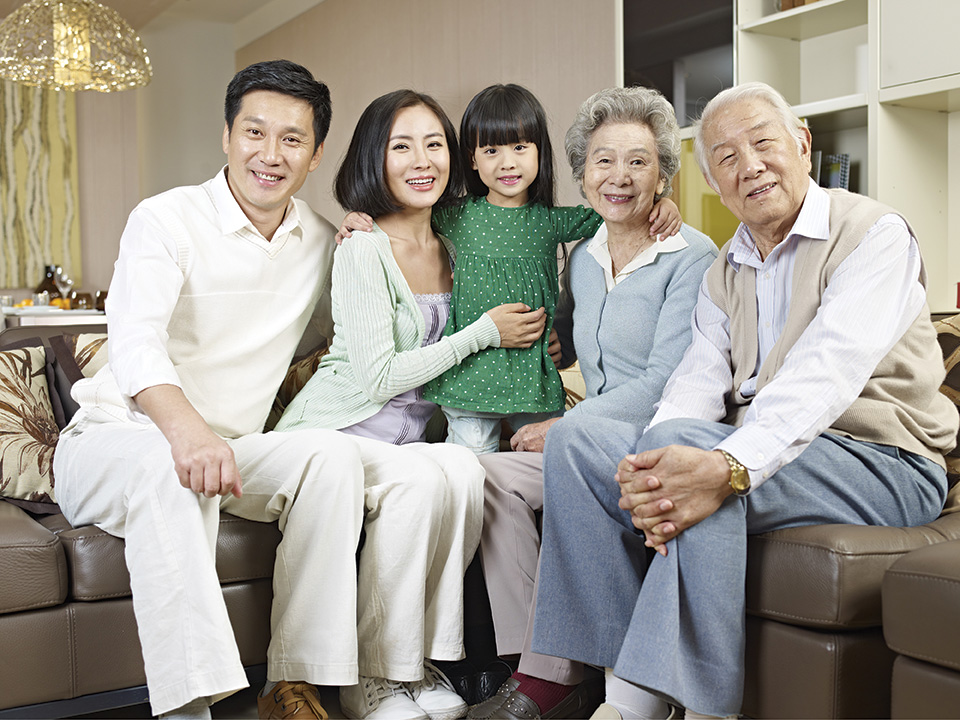 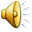 [Speaker Notes: It is recommended to start this lesson by introducing the photo mentioned in Dialogue 1. This picture corresponds to it. You can click the speaker on the upper-left corner to play the text. At the same time, you can point at the specific person that’s being mentioned. After that, you could ask a series of questions based on the dialogue,
e.g. 这是什么？(point at the whole picture) 这是谁的照片？ 她是谁？他是谁？这个男孩子是我弟弟吗？他是谁？我大哥有女儿吗？etc.]
Measure words
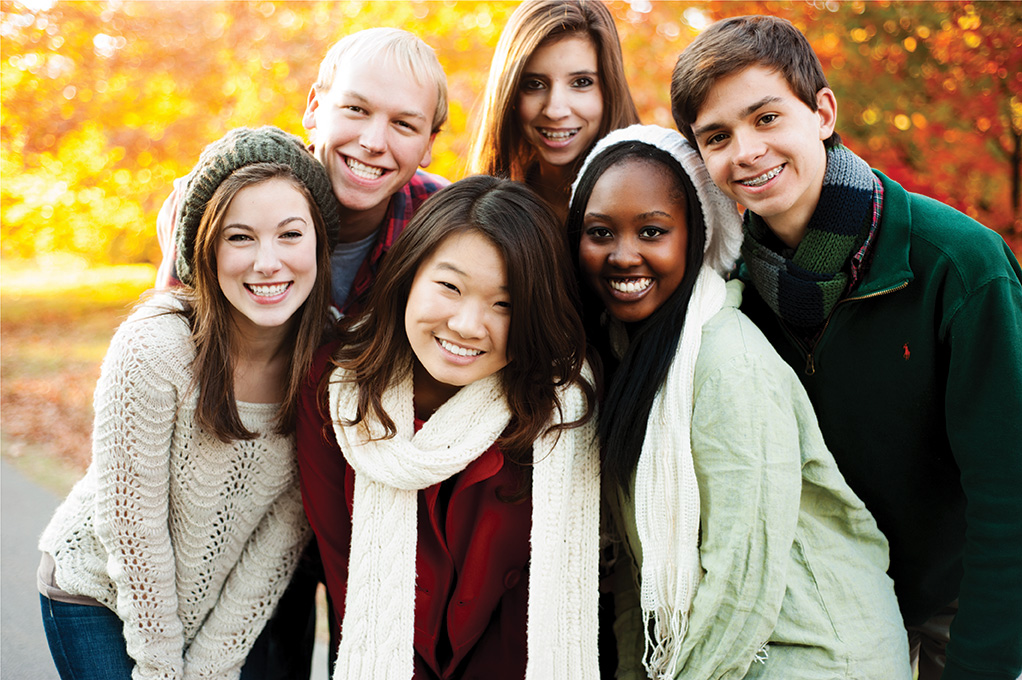 一張照片
[Speaker Notes: For these four slides, students can read after the teacher, or read on their own. These examples expose them to the general pattern of the two measure words in this lesson, before we summarize the rule.]
Measure words
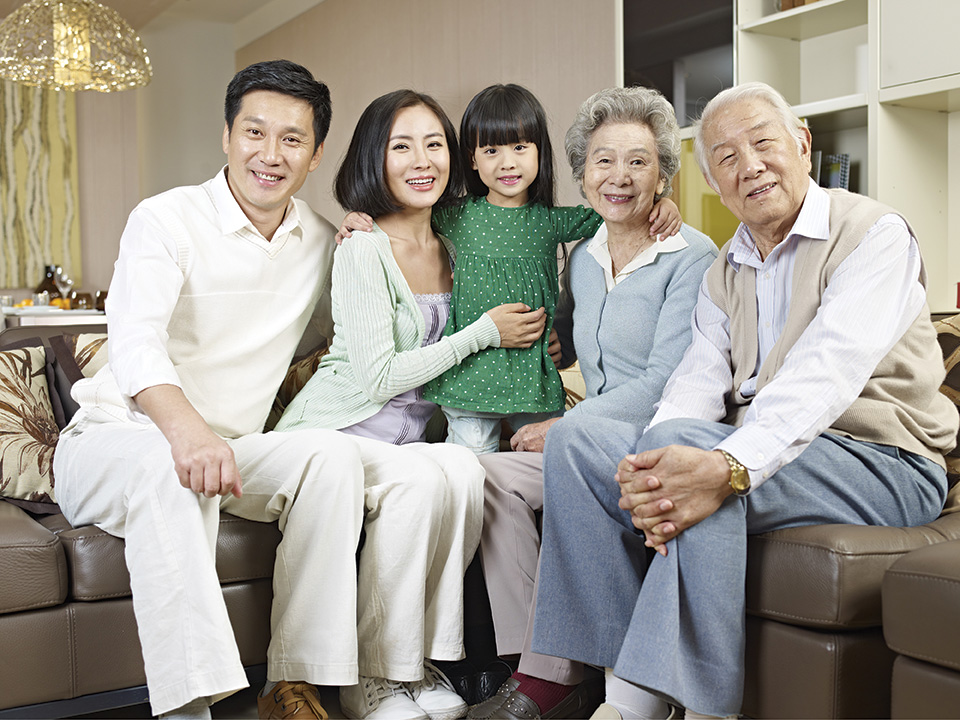 這張照片
Measure words
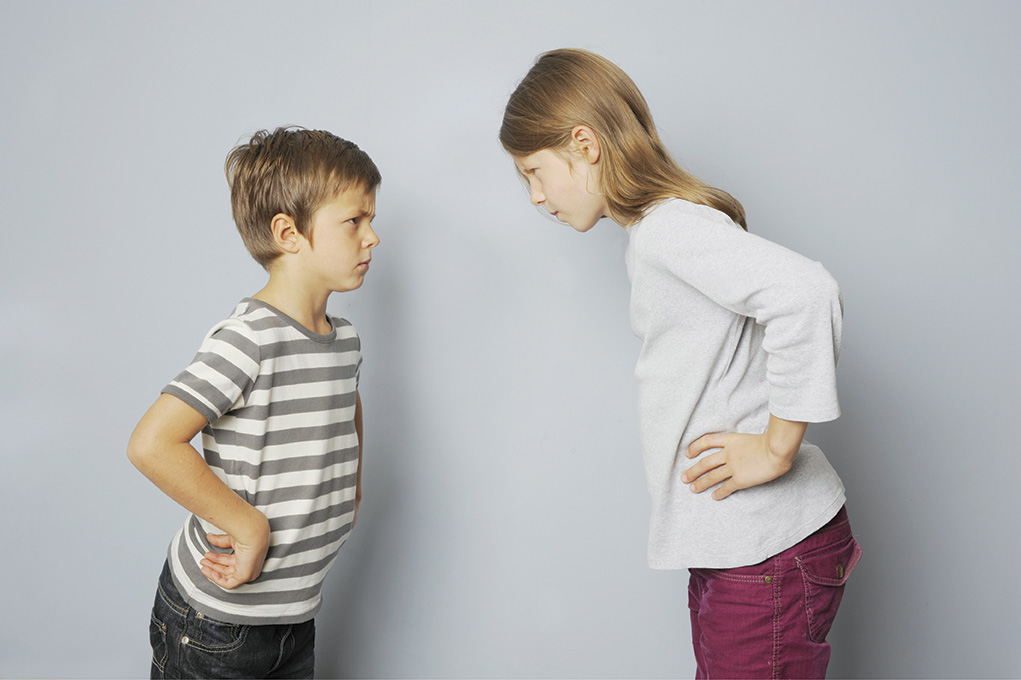 一個男孩子
Measure words
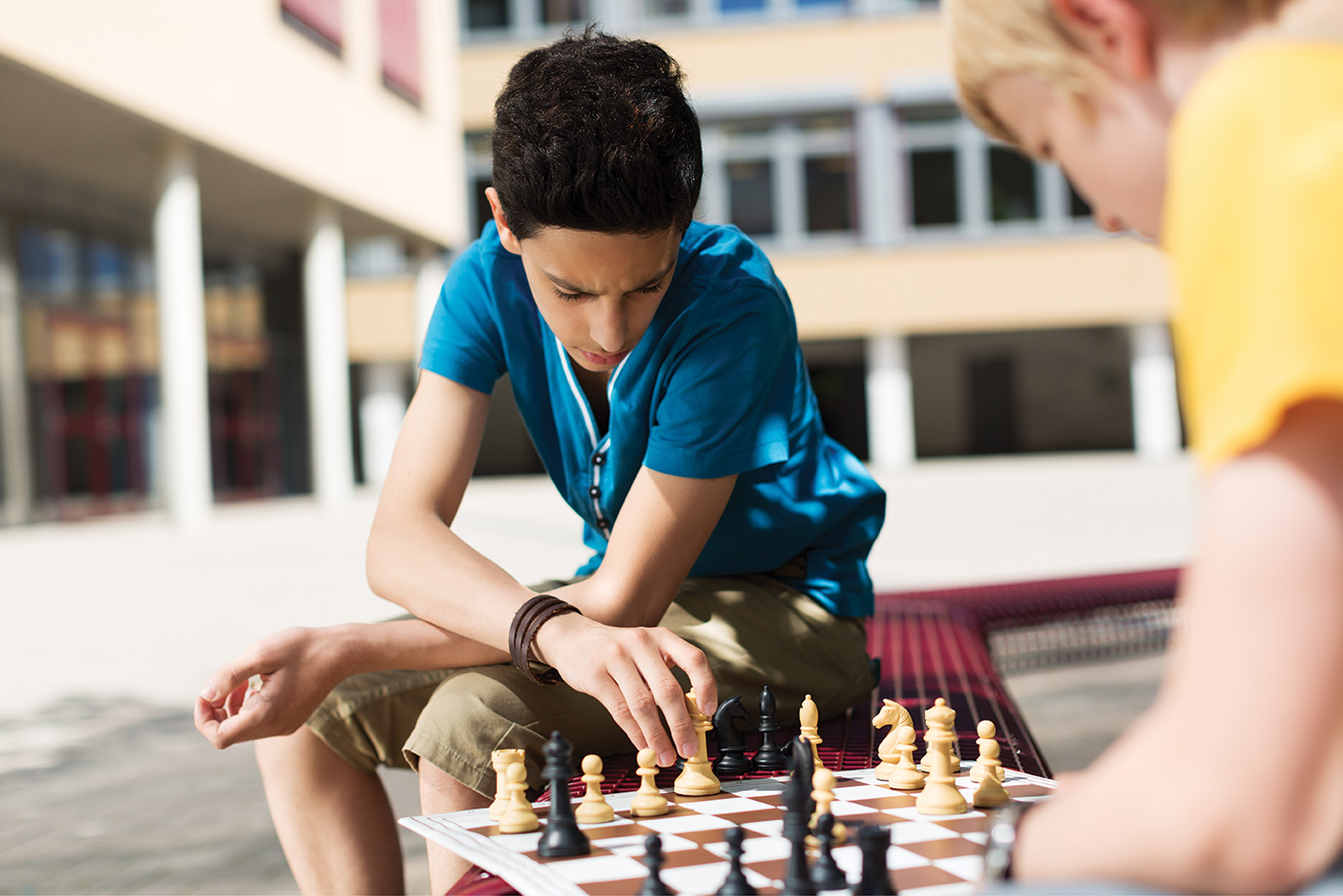 這個男孩子
Measure words
A Measure Word （M） is needed here:
Number
}
這
M
Noun
那
[Speaker Notes: These 3 slides tell students when we use a measure word, and when we use 个 or 张.]
Measure words
張 is for things with a flat surface (照片, paper, table, bed, ...)
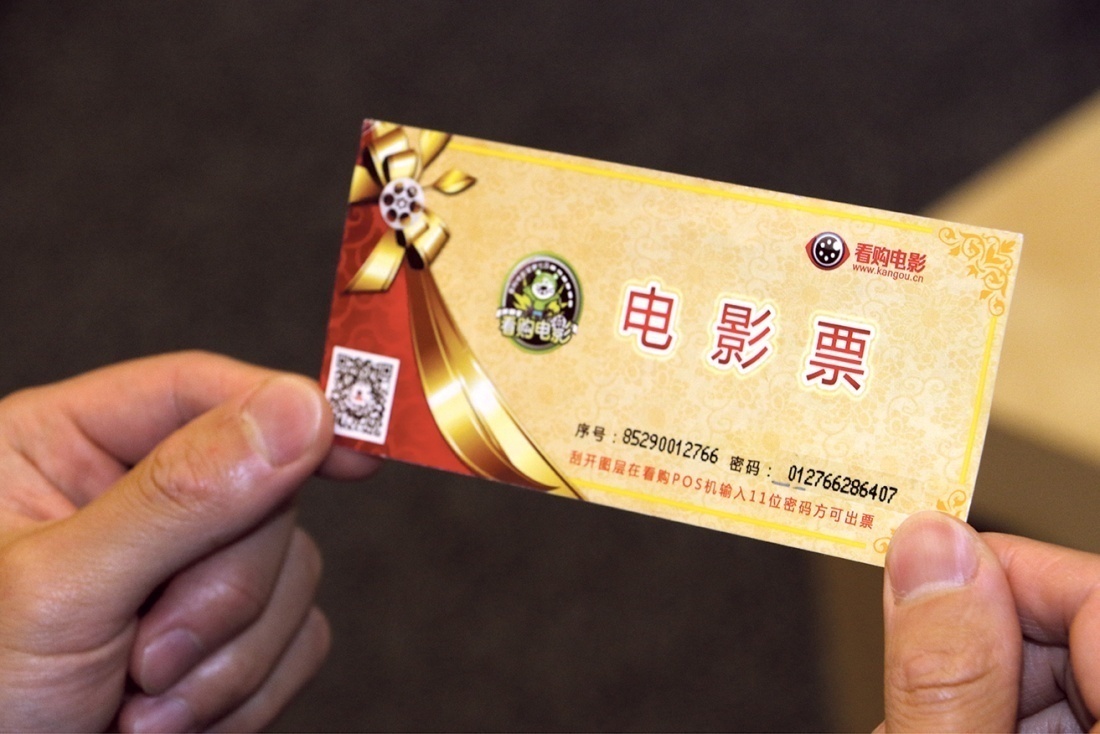 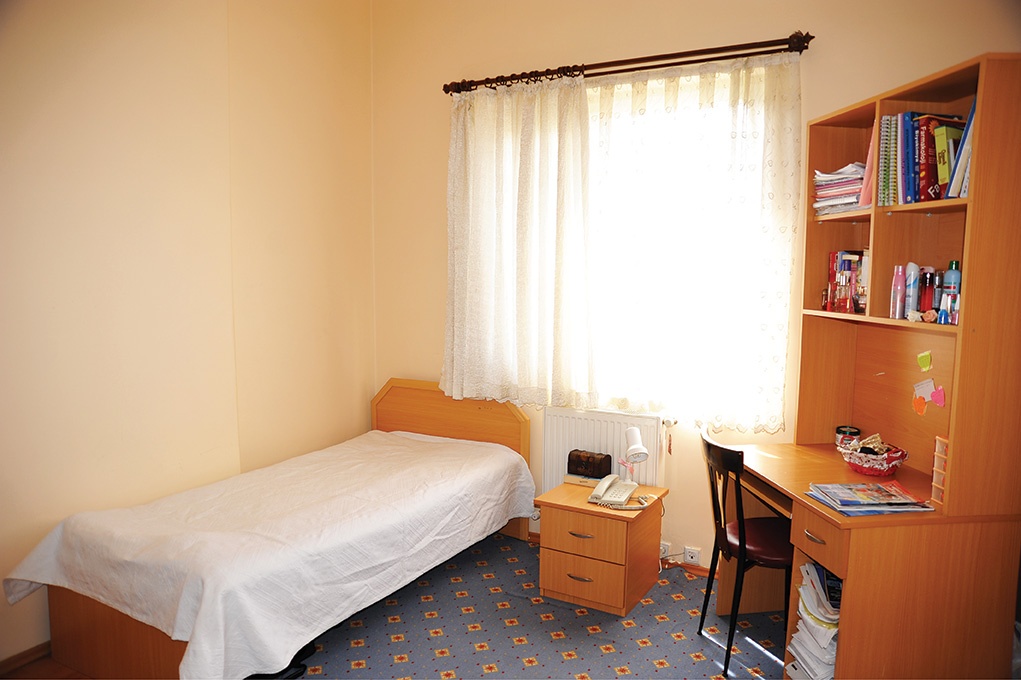 Measure words
個 is for people (人，妹妹，老師, ...) and things that don’t have specific measure words (movies, weeks, balls, ...)
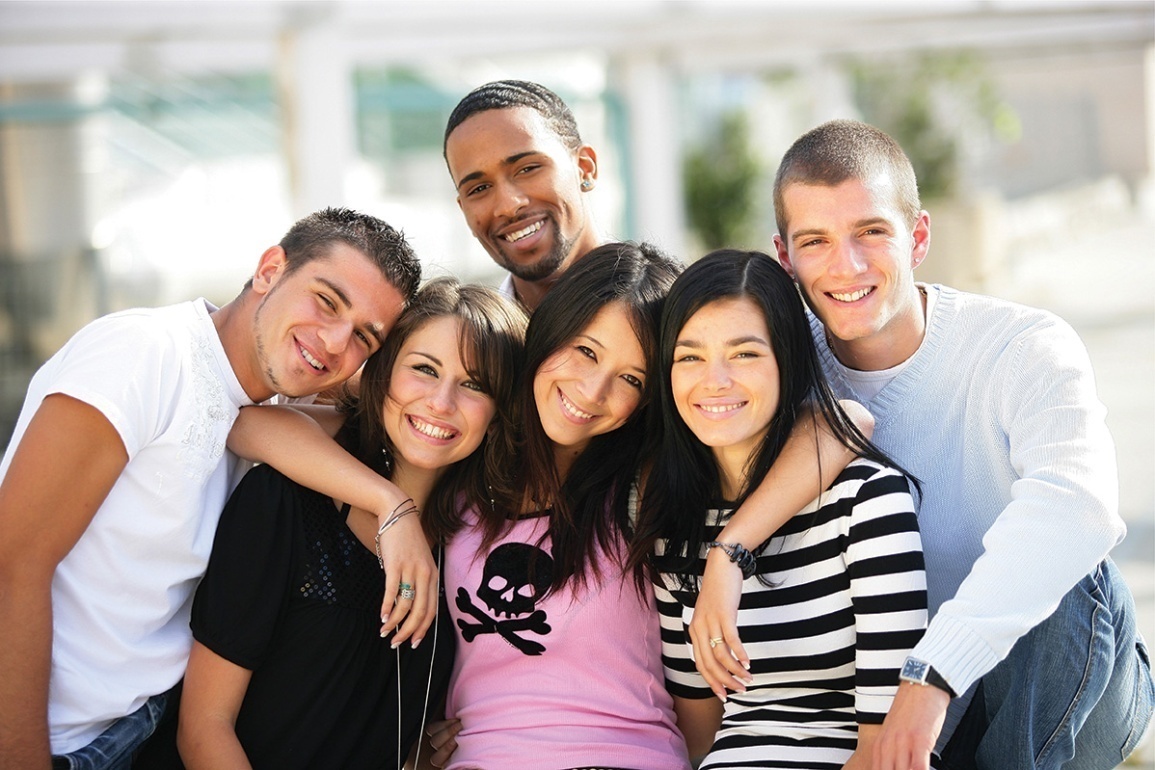 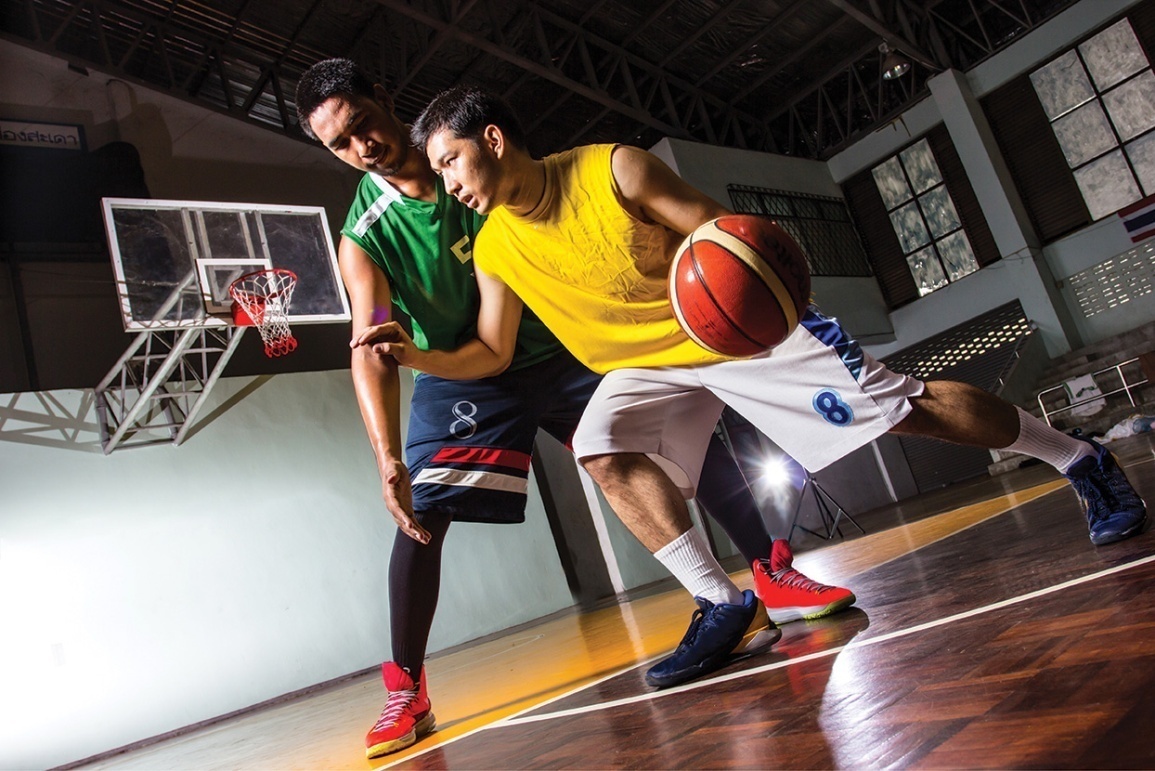 Measure words
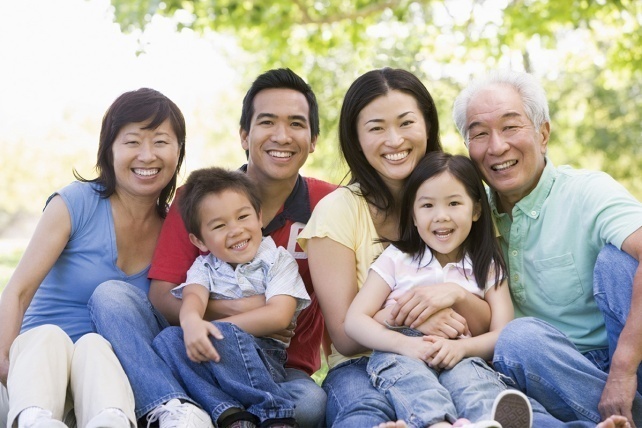 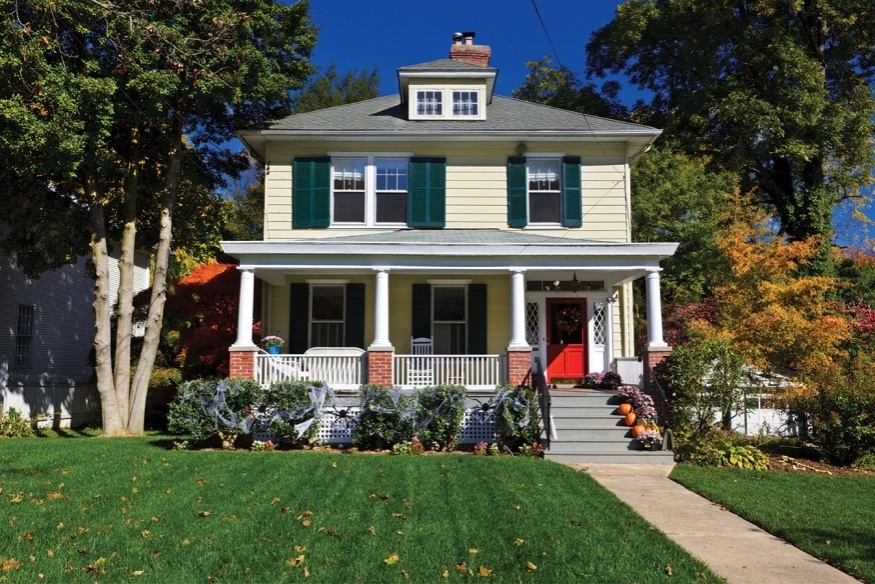 (3 photos)
三張照片
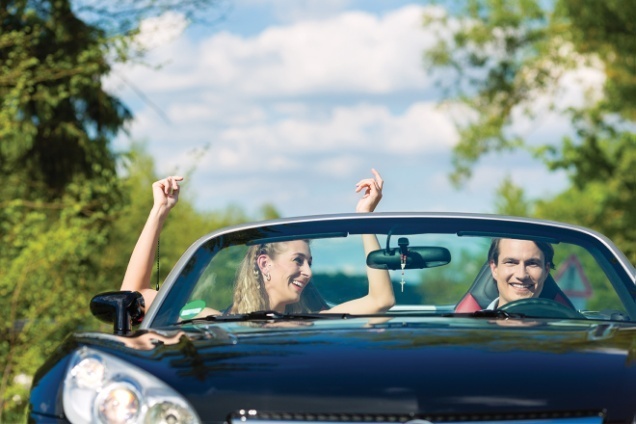 [Speaker Notes: Now we provide students with some pictures to see if the students could remember to use the Measure Words and to choose the correct Measure Words.
You can wait till after students come up with the phrase, and then show the answer.]
You try it!
Measure words
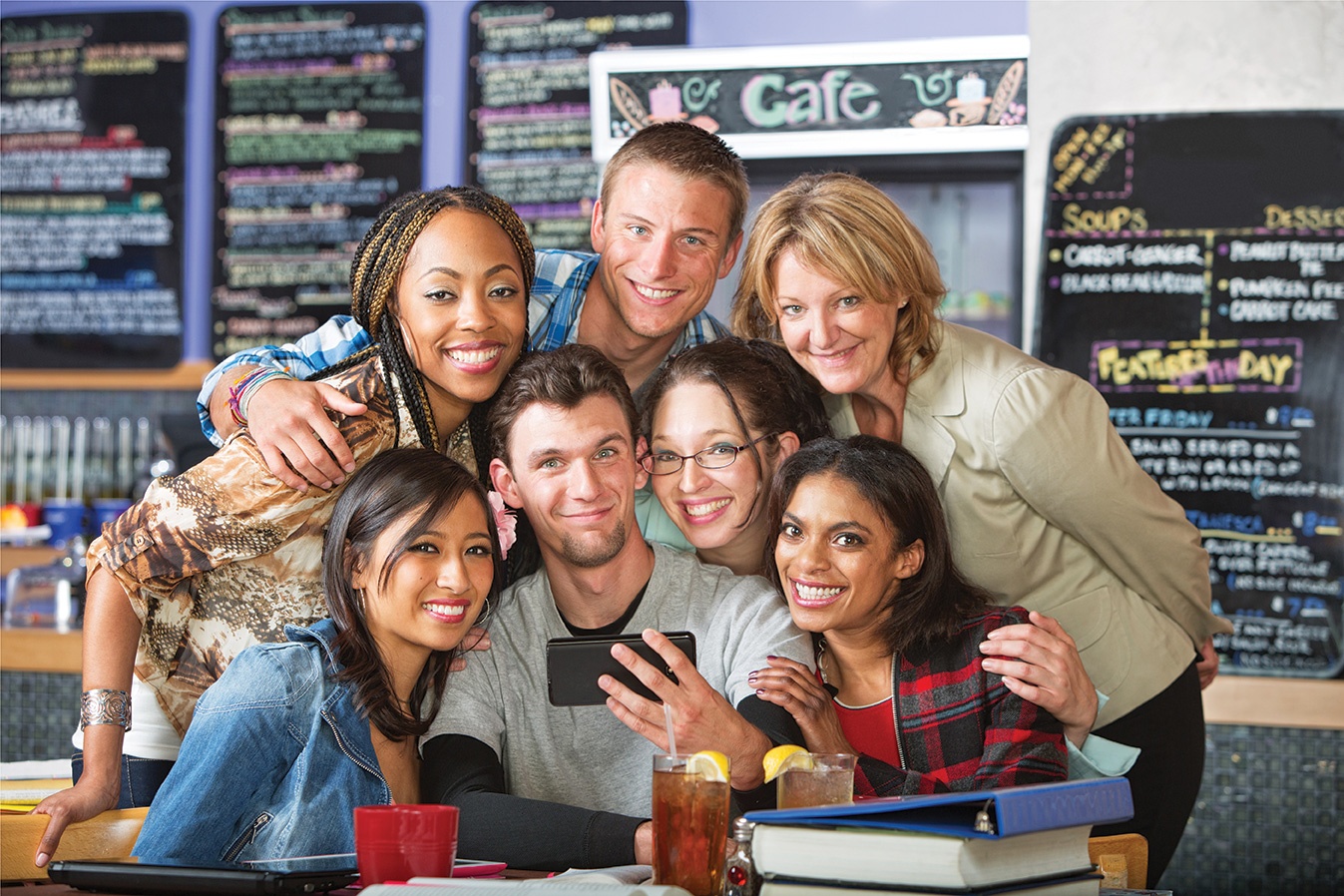 7 students
[Speaker Notes: Starting here, there will be no answer. By now students should be able to come up with the correct answer among themselves.]
You try it!
Measure words
This teacher
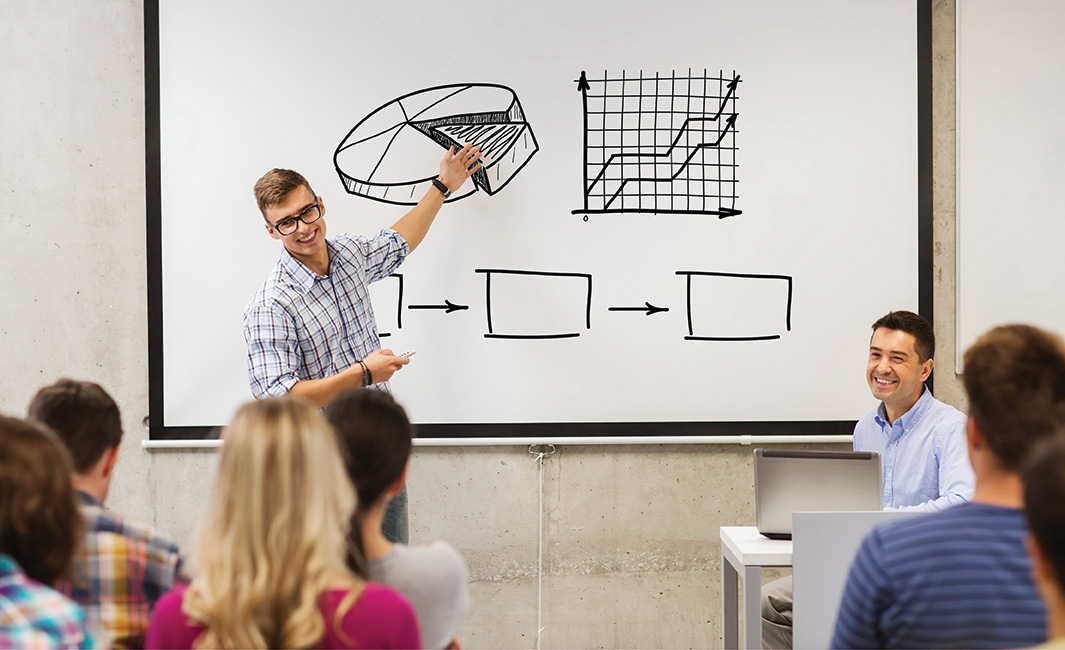 You try it!
Measure words
That boy
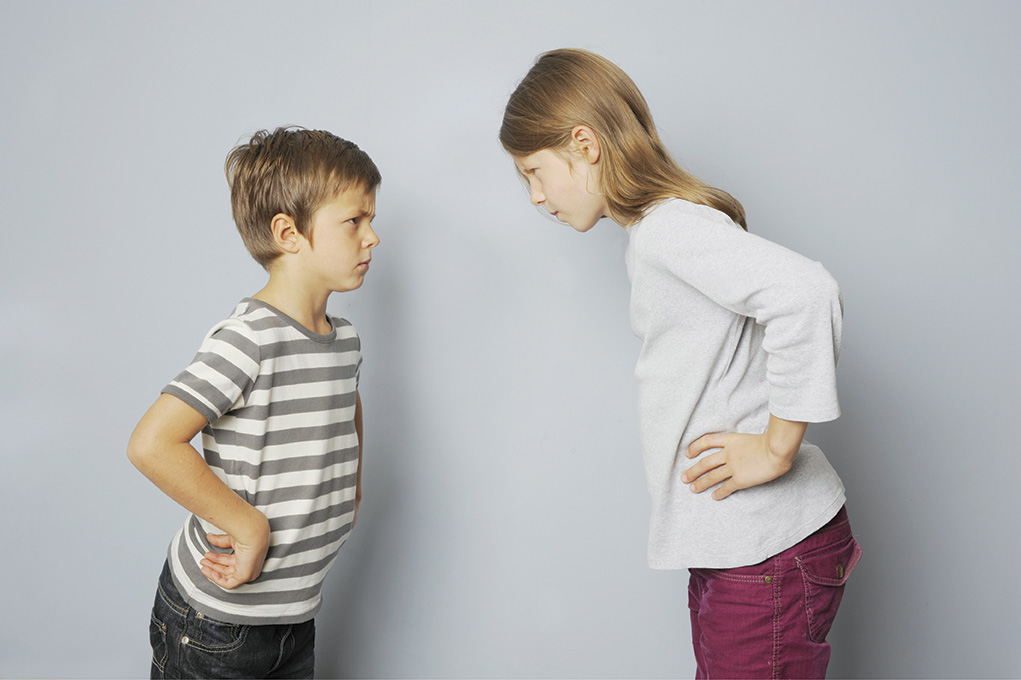 You try it!
Measure words
This photo
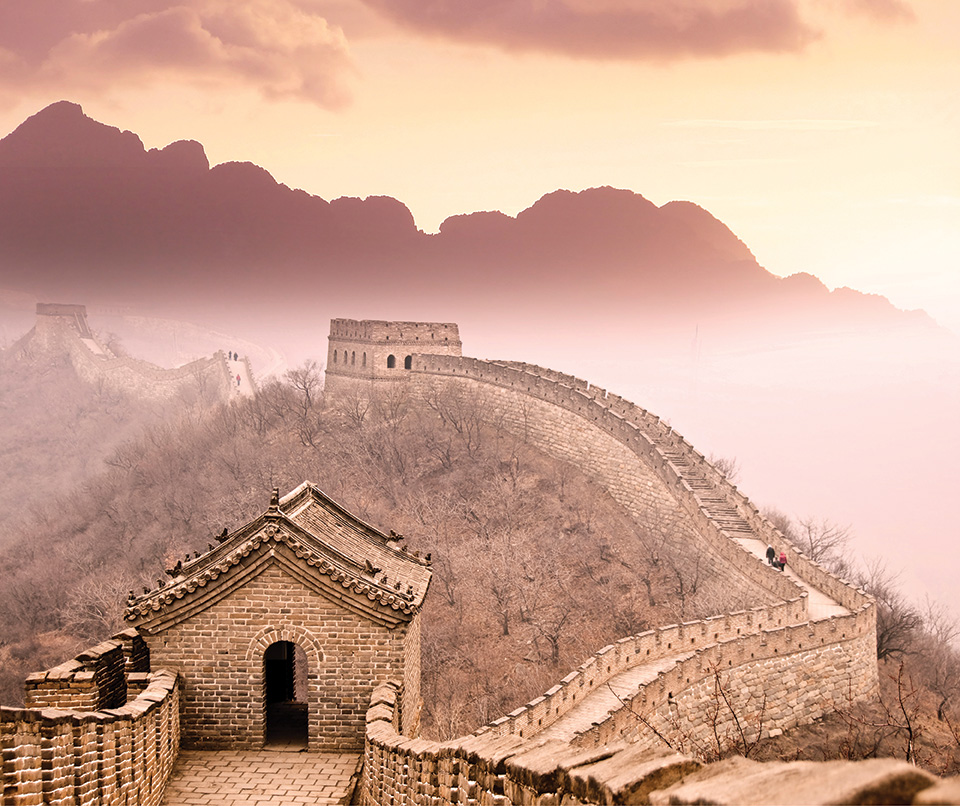 Questions with question words
In an English “WH” question, where do we place the question word? …
What about in Chinese?
[Speaker Notes: In this “Questions with question words” part, you could first ask your students to think (1) where a question word goes in an English WH question (always at the beginning), (2) where it goes in a Chinese WH question. There might be all kinds of answers!]
Where is the question word in this sentence?
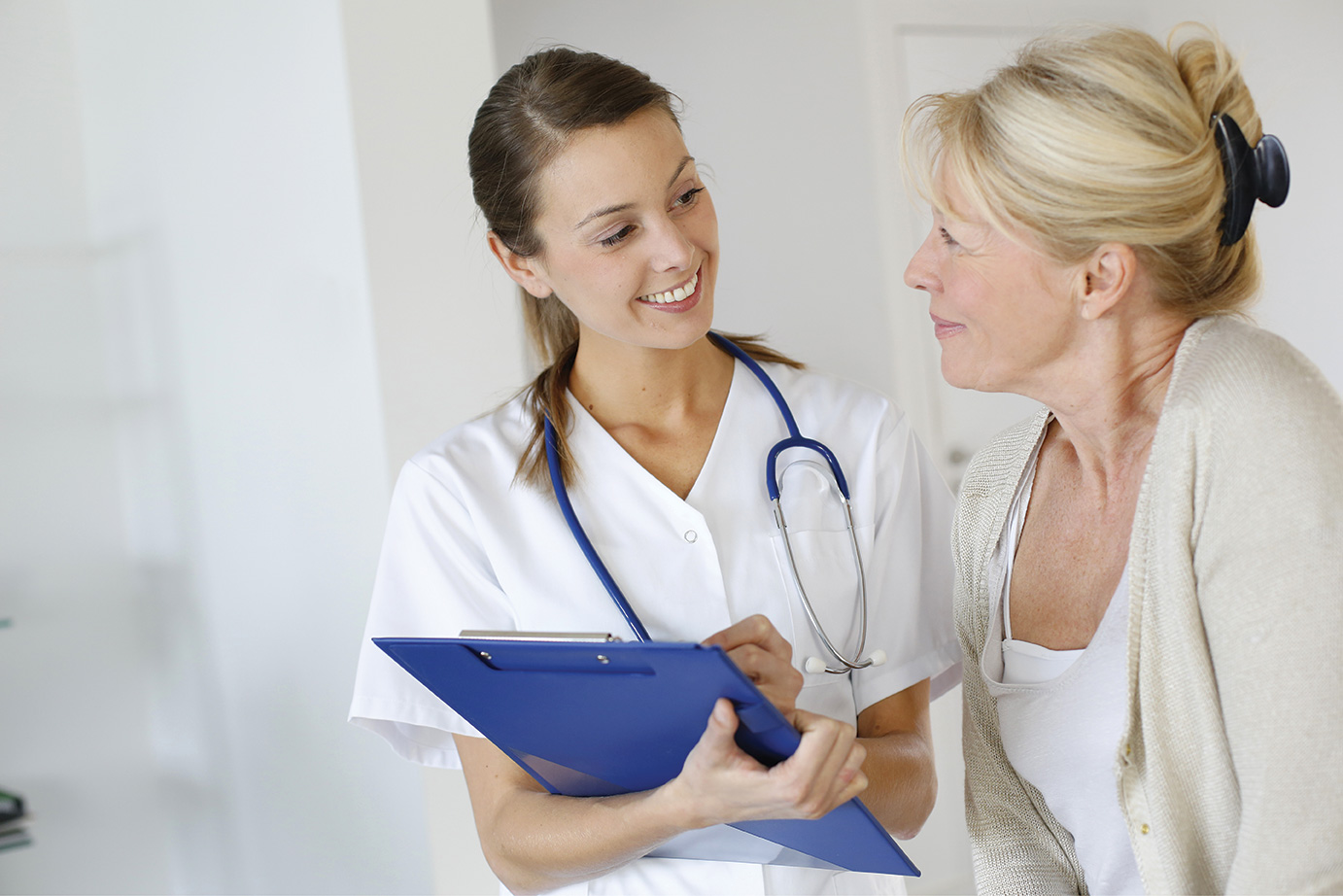 她是誰？
她是王醫生
[Speaker Notes: Then you show them these 3 slides, in which the question word 谁 goes to different places. That really puzzles some students. Let your students try to figure it out, before we give them the rule.]
Where is the question word in this sentence?
誰有妹妹？
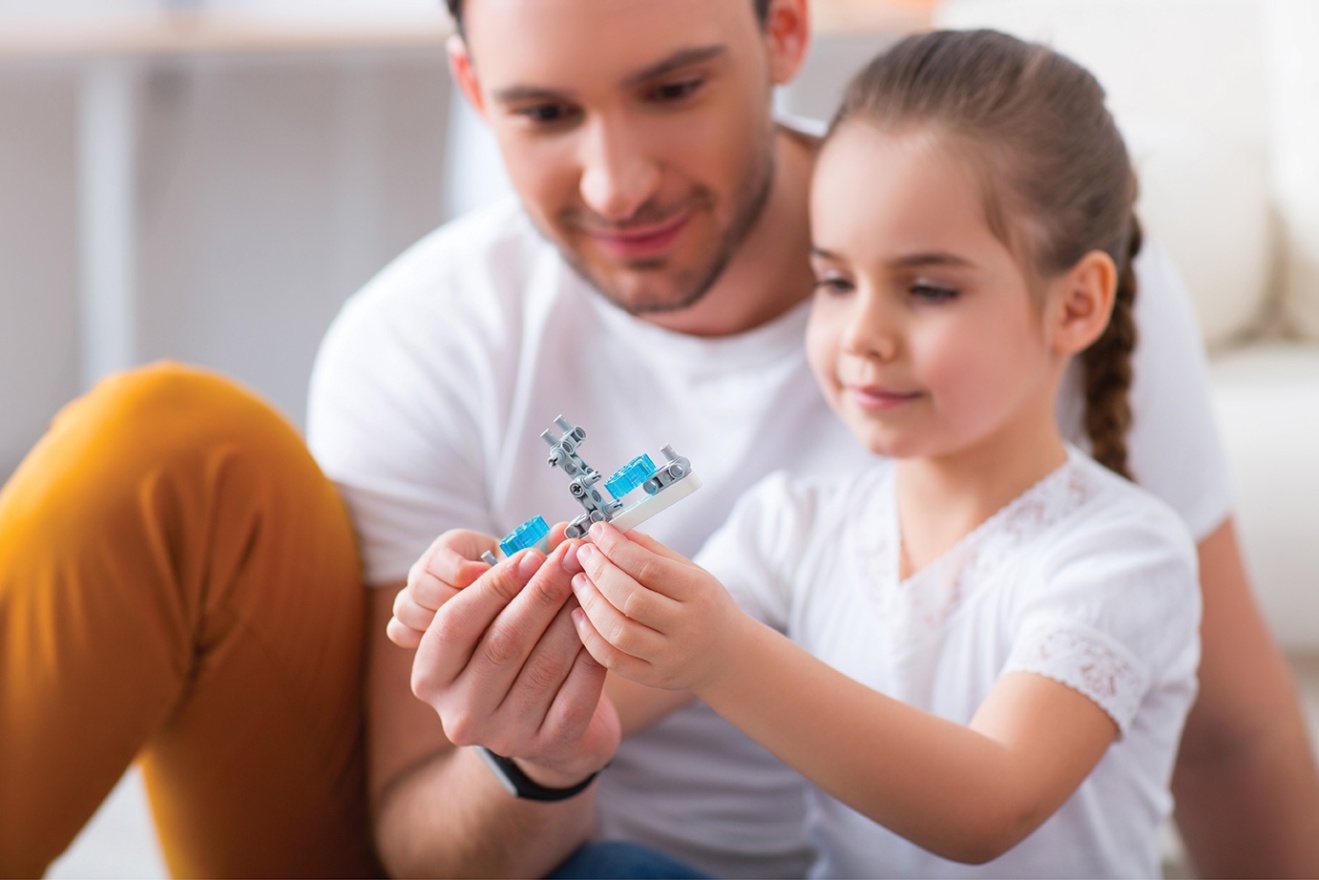 小李有妹妹。
Where is the question word in this sentence?
這是誰的照片？
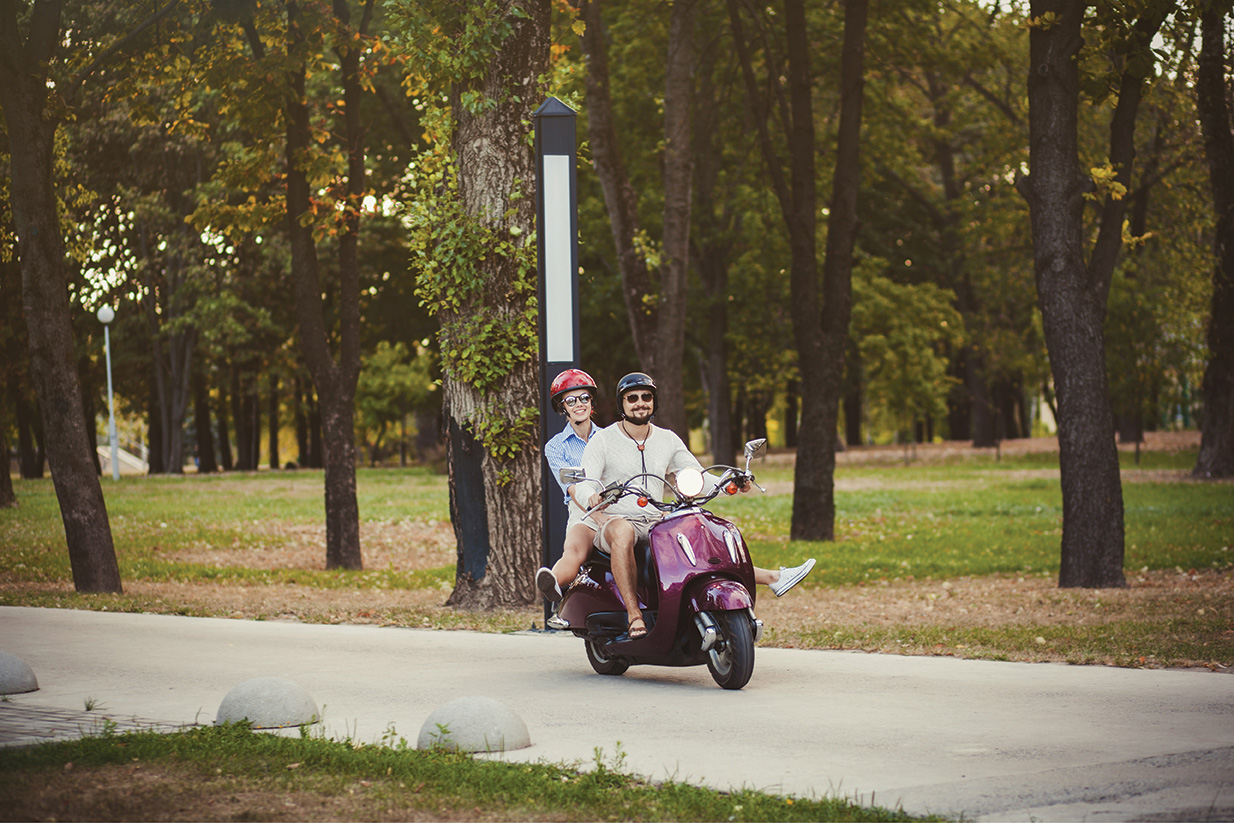 這是我的照片。
[Speaker Notes: Give students some time to think and discuss…]
That’s right…
The question word goes 
where the answer would be!
(Pair work)
Can you make a question which will lead to this answer?
這是王朋的老師。
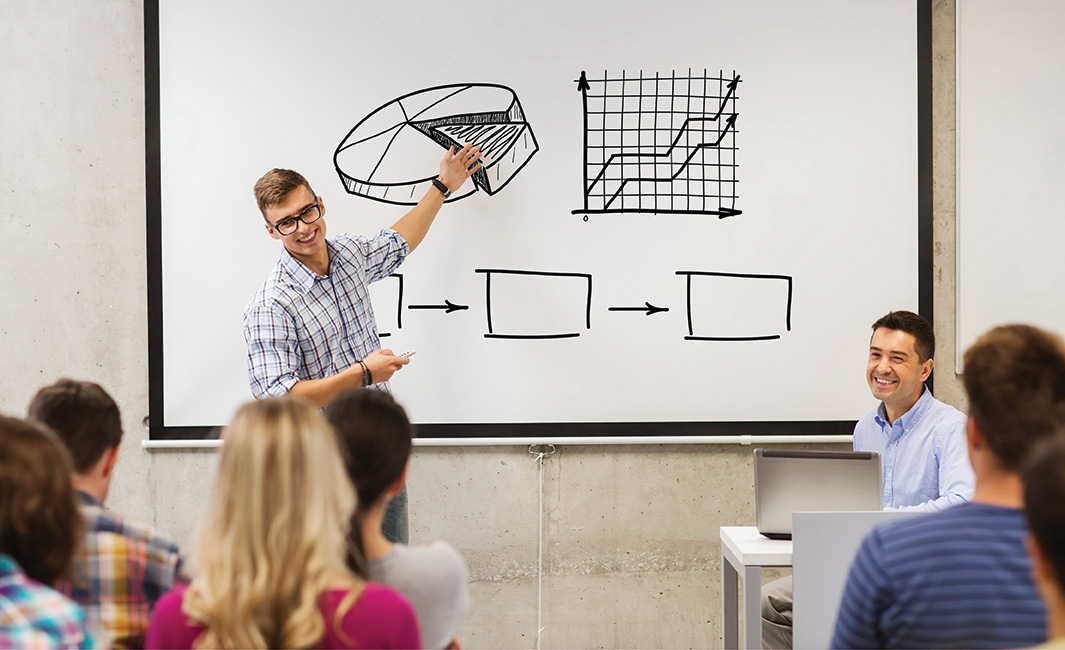 這是誰的老師？
[Speaker Notes: Now we provide a couple examples to see if they got it.]
(Pair work)
Can you make some questions which will lead to this answer?
她姓李。
誰姓李？ /   她姓什麼？
Negation for the verb “to have”
有 ✓没有
✗不有
[Speaker Notes: In this 有/没有part, you could first give oral examples like “我有弟弟，没有姐姐” to remind students that the negation for this verb is not 不but 没, then ask students to carry out a mini-conversation in pairs following the pattern given on the next page.]
(Pair work)
－你有... 嗎？
－我没有...。/
    我有...，我有Num.個…
[Speaker Notes: Give students some time for this conversation. You could choose a few pairs to present in front of the class afterwards.

When you are done, clicking the button will bring you back to the first page – Objectives, where you could choose another topic to practice.]
Use of 的
的 = ’s
的 ≠ of     (Pay attention to the order)
爸爸的醫生	is “my dad’s doctor”
			not “* father of the doctor”
[Speaker Notes: A common mistake about 的 is the order. This is a reminder.]
Use of 的
你是我的老師
我是...老師的學生
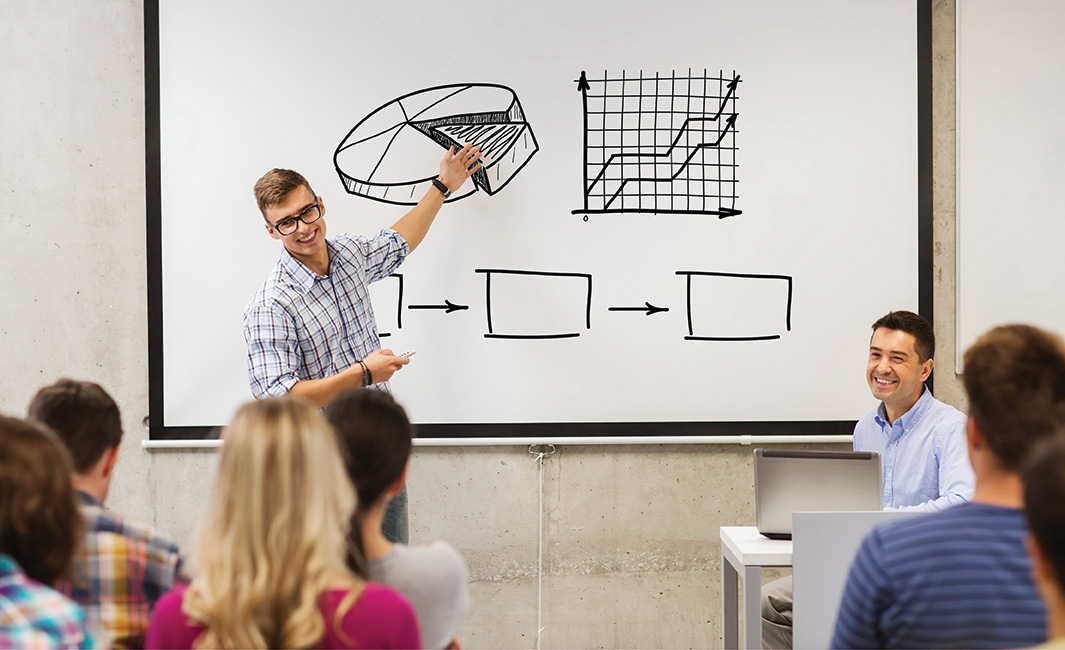 [Speaker Notes: Show the students two examples]
(Pair work)
Can you complete the sentences?
...是...的姐姐。 / ...是...的弟弟。
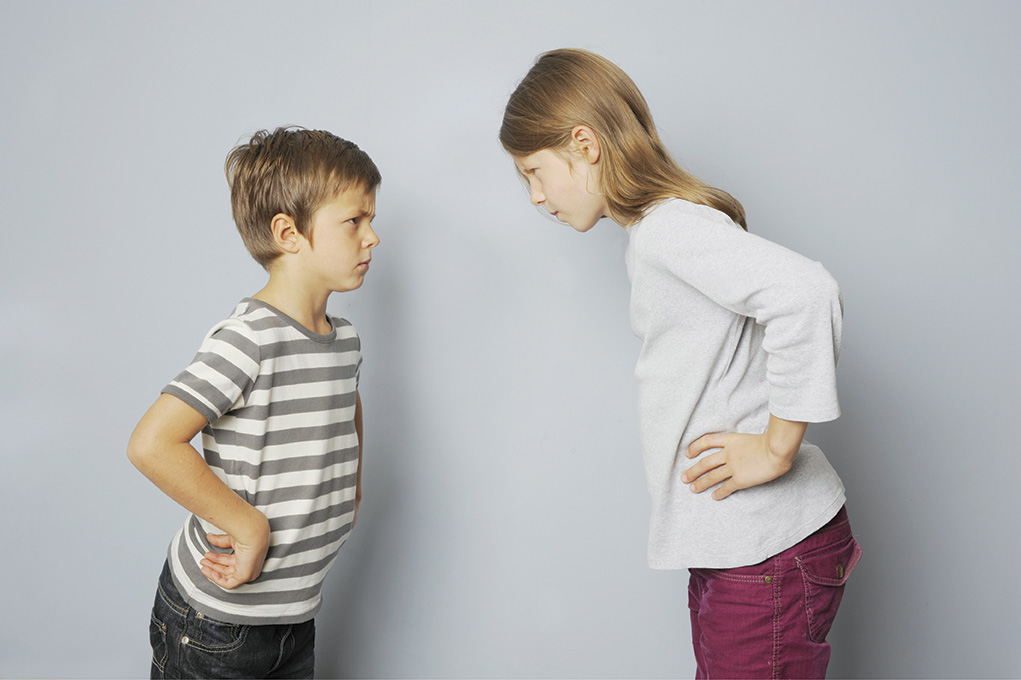 弟弟
小文
姐姐
小英
小英是小文的姐姐。/ 小文是小英的弟弟。
[Speaker Notes: Then give them 2 slides to practice on their own.]
(Pair work)
这是...的...。
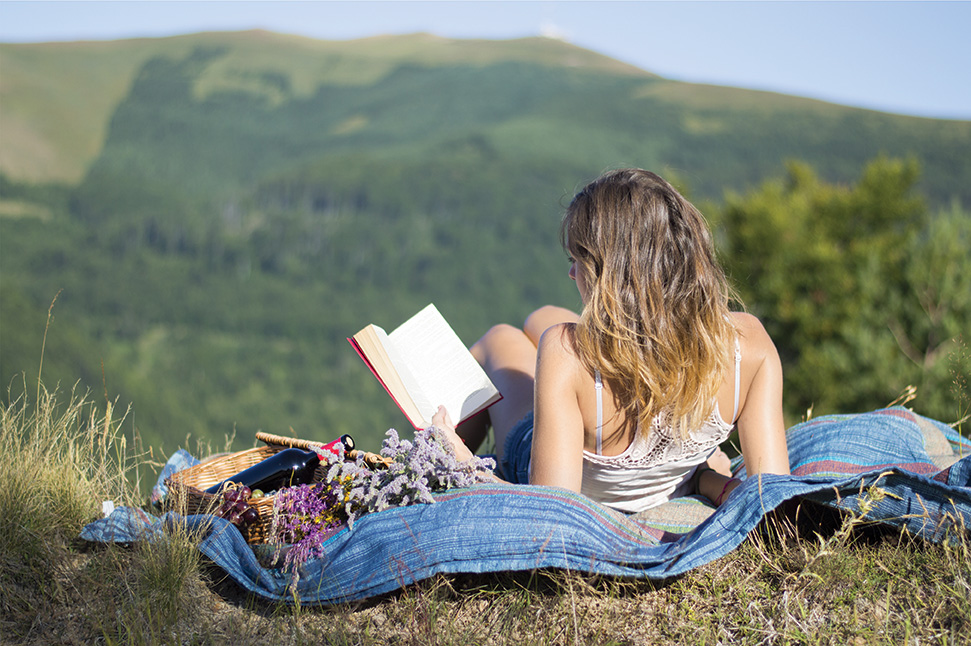 媽媽
照片
這是媽媽的照片。
[Speaker Notes: After students have completed the sentence and the answer is provided, the button “Click Here” will bring you back to the first page – Objectives, where you could choose another topic to practice.]
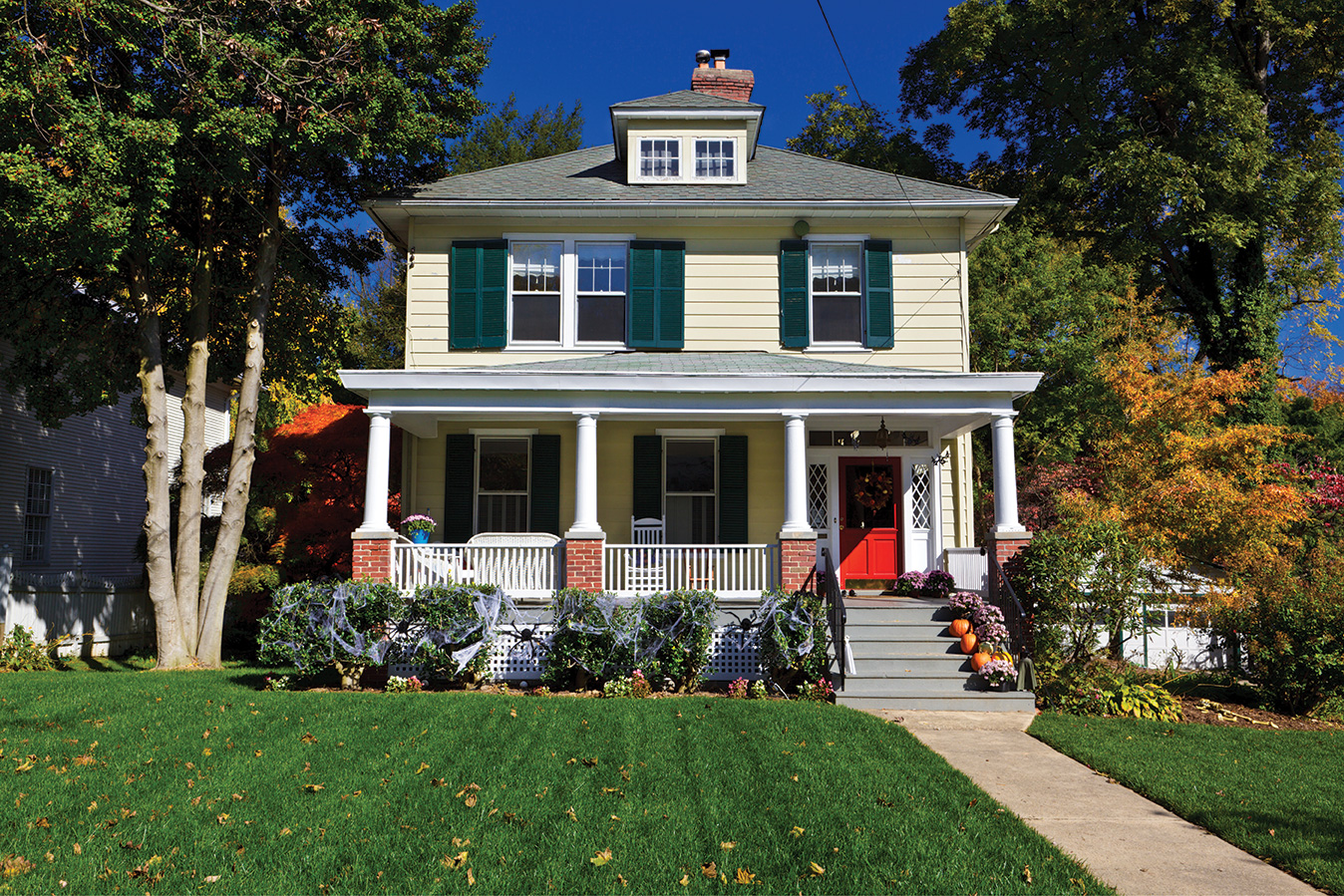 家
[Speaker Notes: Just a fun picture to show that the character 家 is “a little pig under the roof”!]
(Pair work)
你家有幾口人？
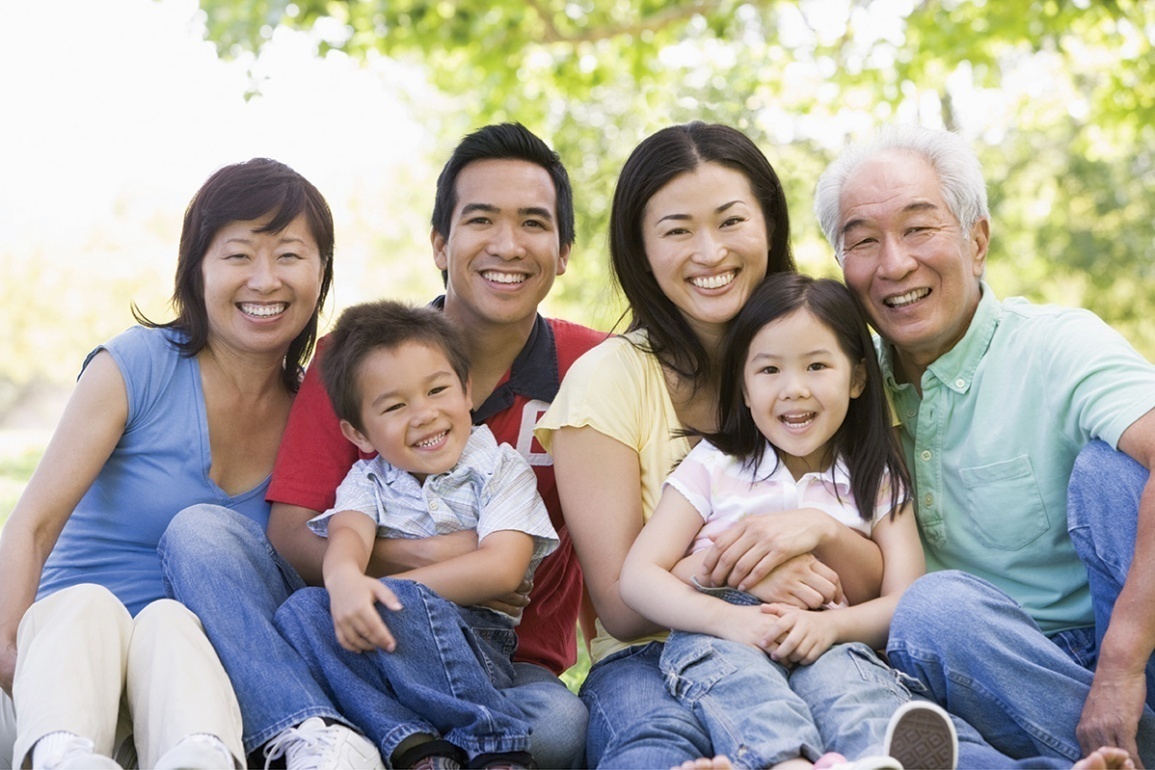 我家有...口人。
[Speaker Notes: You can first introduce your own family by saying 我家有…口人. Then ask a couple of students 你家有几口人? When the students get the pattern, let the students pair up and ask each other this question.

You can also ask a few students to report to class “xxx家有…口人“.]
(Pair work)
（你家）有誰？
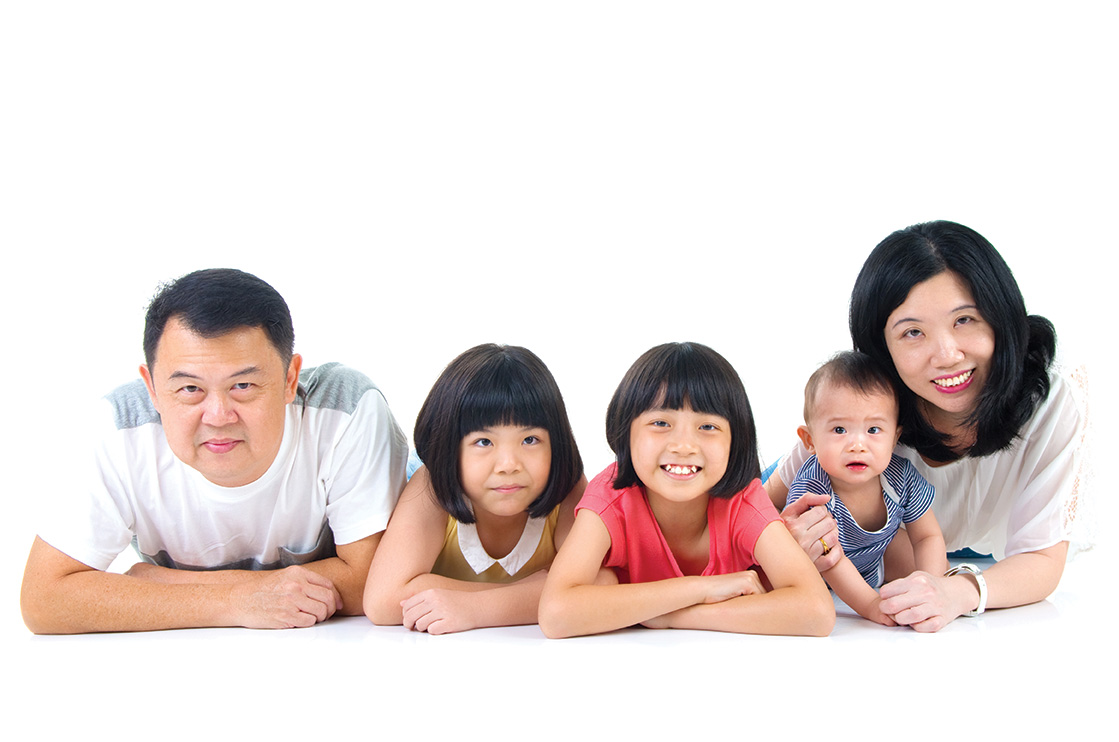 （我家）有爸爸、媽媽、...、...、和我。
[Speaker Notes: Same as the last slide. You can first introduce your own family, then ask a couple students. 
After that, pair students up for this mini-conversation.

The button “Click Here” will bring you back to the first page – Objectives, where you could choose another topic to practice.]
Occupation
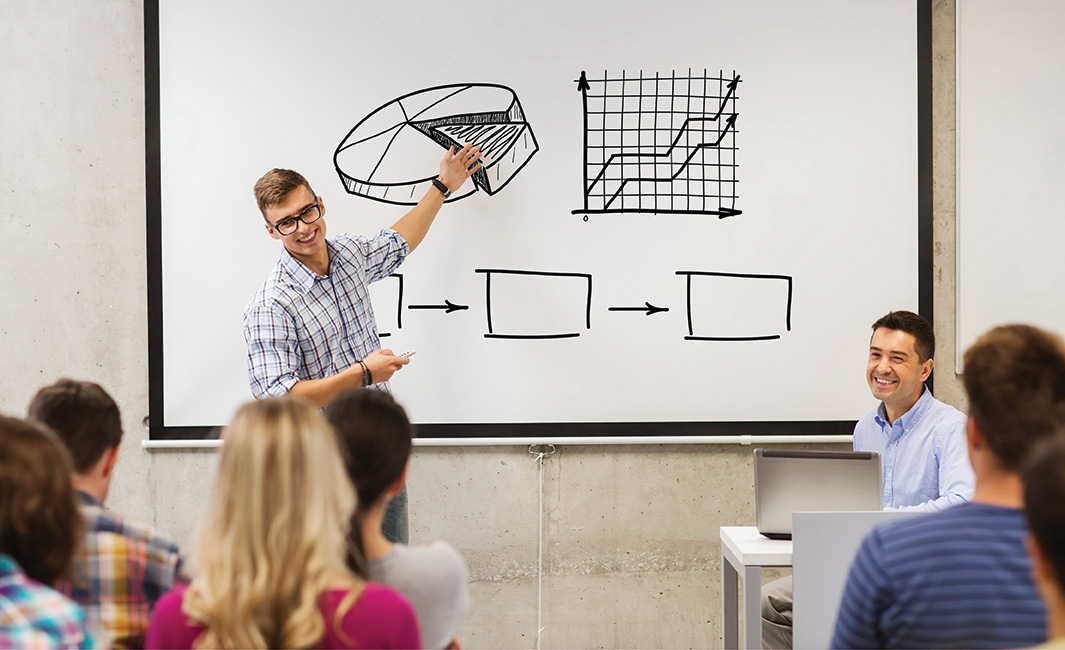 老師
[Speaker Notes: The following are four slides for occupations we learned in the text, plus a few extra ones that students might want to know.]
Occupation
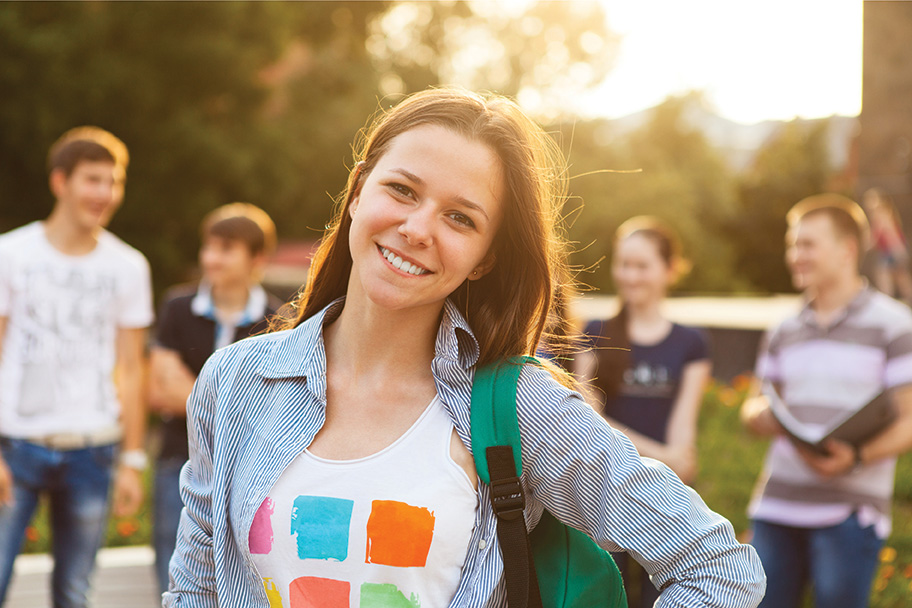 學生
Occupation
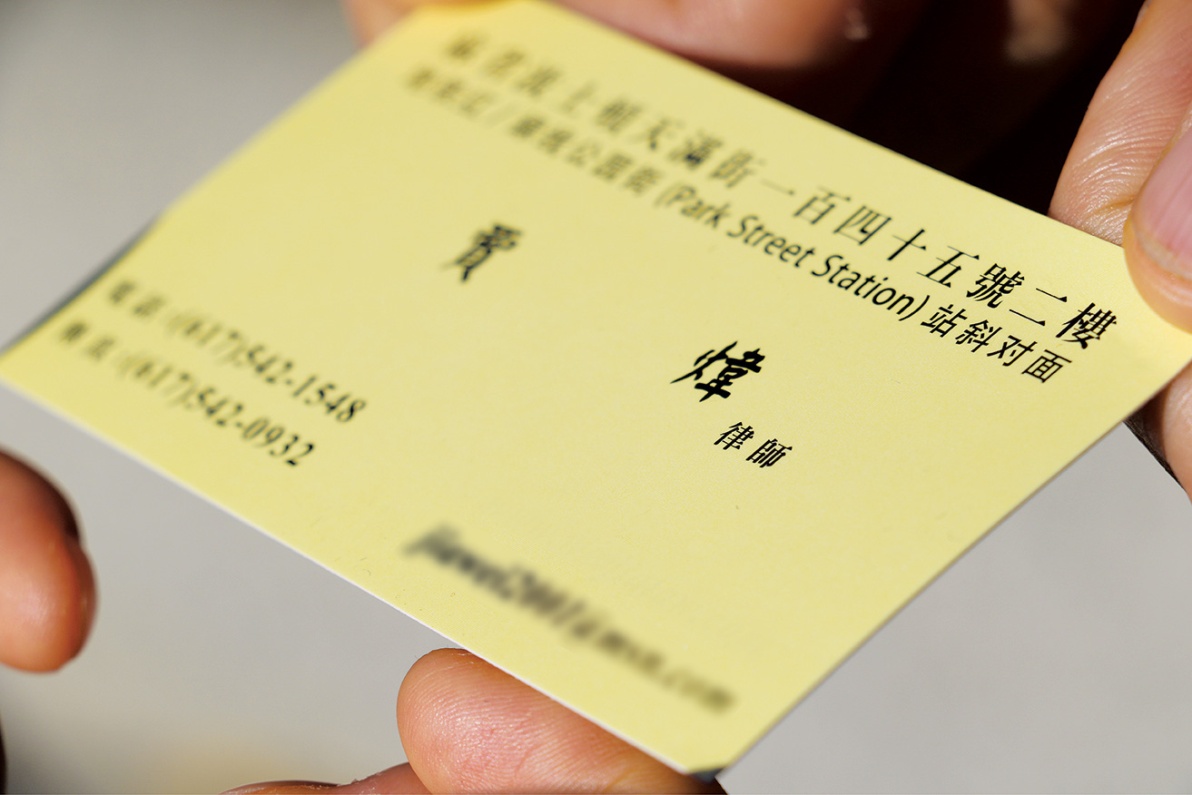 律師
Occupation
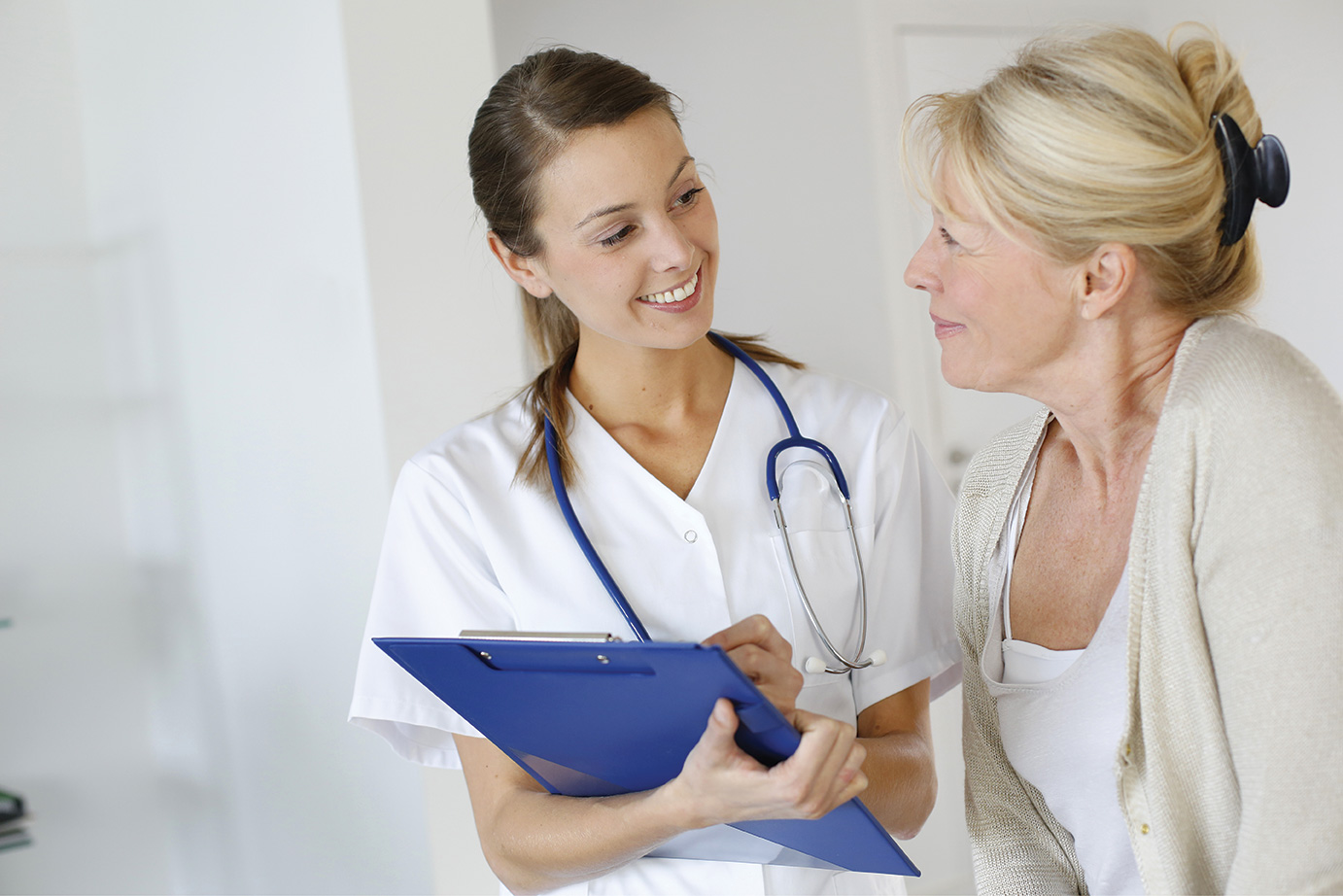 醫生
Occupation
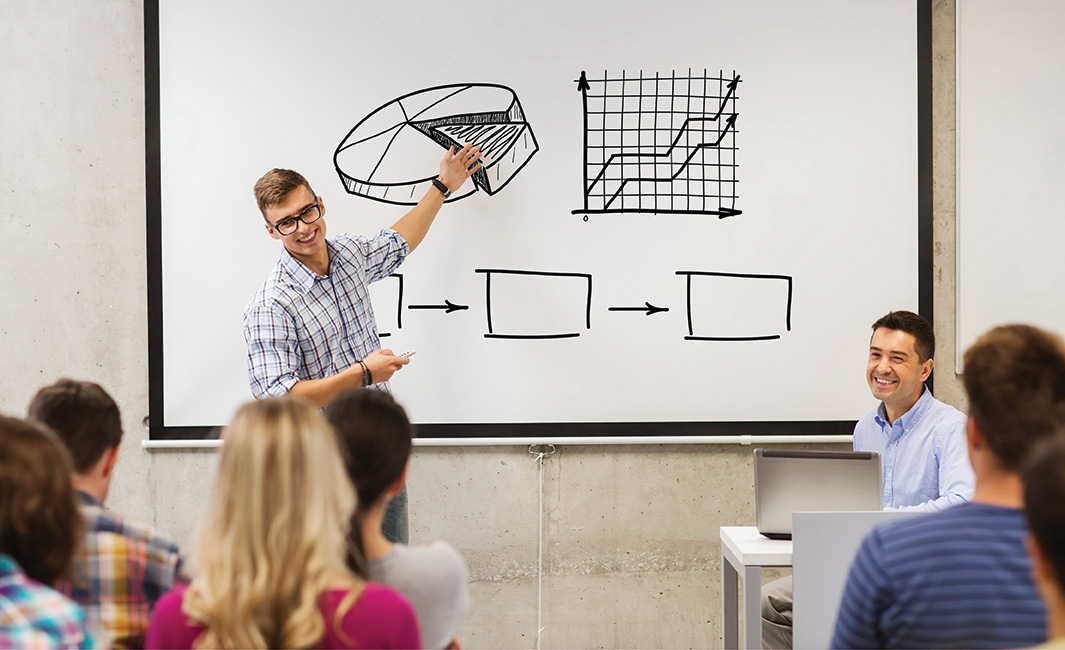 你爸爸做什麼工作？
我爸爸是老師。
Occupation
你媽媽做什麼工作？
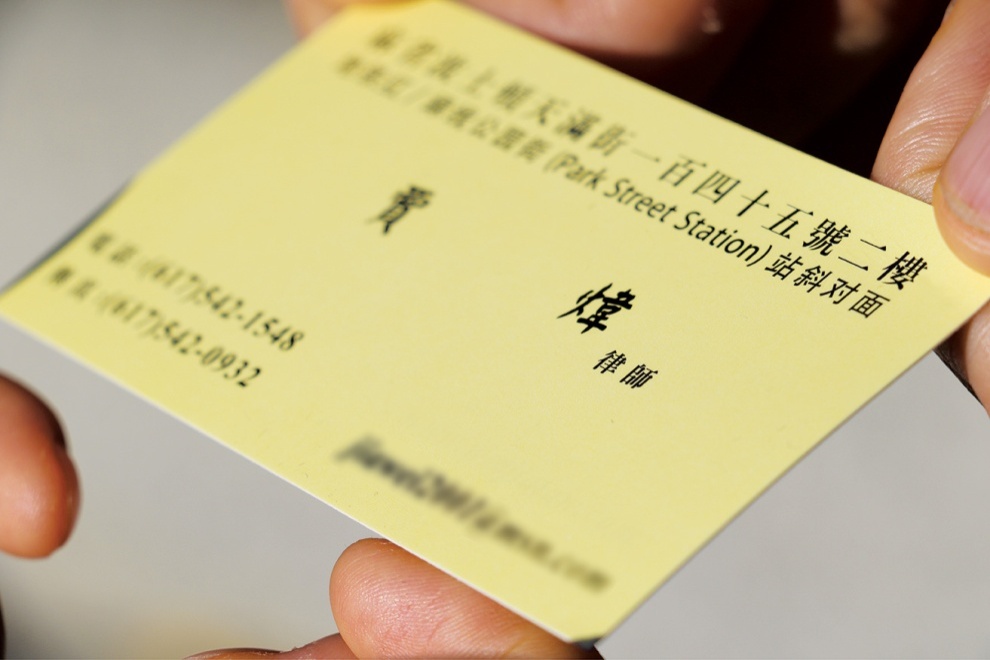 我媽媽是律師。
[Speaker Notes: After showing students some of the “occupations,” introduce these two mini-conversations (this slide and the next) on how to ask about occupation.]
(Pair work)
...做什麼工作？
...是...。
[Speaker Notes: Then it is time for students to ask each other. You should walk around the classroom, making sure students don’t answer with “…做….” Correct them by using “是”

The button “Click Here” will bring you back to the first page – Objectives, where you could choose another topic to practice.]
二 and 兩
二：used for counting (1, 2, 3, ...), and in two-digit numbers (12, 22, 25, 72, ...)
兩：used for measuring (two of something) – 兩張照片，兩個學生  (go with a Measure Word)
[Speaker Notes: This is an information sheet for students to read.]
(Whole class)
Can you count from 1-99?
[Speaker Notes: Before practicing, you might want to review the numbers. Try some fun ways (1-20, 40 down to 30, the odd numbers starting 1, the even numbers starting 2, etc.)  You could ask the whole class to say them one by one, or together, or ask individual students.]
二 and 兩
32
三十二
[Speaker Notes: Eight slides of practice starting here]
二 and 兩
Two older sisters
兩個姐姐
二 and 兩
Two photos
兩張照片
二 and 兩
24
二十四
二 and 兩
52 students
五十二個學生
二 and 兩
Two lawyers
兩個律師
二 and 兩
2
二
二 and 兩
29 photos
二十九張照片
[Speaker Notes: The button “Click Here” will bring you back to the first page – Objectives, where you could choose another topic to practice.]
(Pair work) How do you use 都 to summarize?
王朋是學生。李友是學生。高文中也是學生。

王朋、李友、高文中... ...
王朋、李友、高文中都是學生。
[Speaker Notes: These five slides practice the use of 都, and the differences between 都不，不都，都没有，不都有. 
Students can do this in pairs. Please make sure to give students enough time to discuss, then work it out together in class.]
(Pair work)
王朋不是老師。李友不是老師。高文中也不是老師。

王朋、李友、高文中... ...
王朋、李友、高文中都不是老師。
(Pair work)
王朋和高文中是男學生。李友是女學生。

王朋、李友、高文中... ...
王朋、李友、高文中不都是男學生
                                  /不都是女學生。
(Pair work)
王朋没有兒子。李友没有兒子。高文中也没有兒子。

王朋、李友、高文中... ...
王朋、李友、高文中都没有兒子。
(Pair work)
高文中有姐姐。李友也有姐姐。白英愛没有姐姐。
高文中、李友、白英愛... ...
高文中、李友、白英愛不都有姐姐。
[Speaker Notes: The button “Click Here” will bring you back to the first page – Objectives, where you could choose another topic to practice.]
Tone change for 一 and 不
(一 and 不 follow the same tone change rules.)
tone for 一/不  the tone after it
        \             –
        \             /
        \            √
        /             \
Tone change for 不
bu tīng
bù tīng
bu lái
bù lái
bù mǎi
bu mǎi
bú shì
bu shì
Tone change for 一
yi zhāng
yì zhāng
yi nián
yì nián
yi běn
yì běn
yi gè
yí gè
再見!
Zài jiàn!